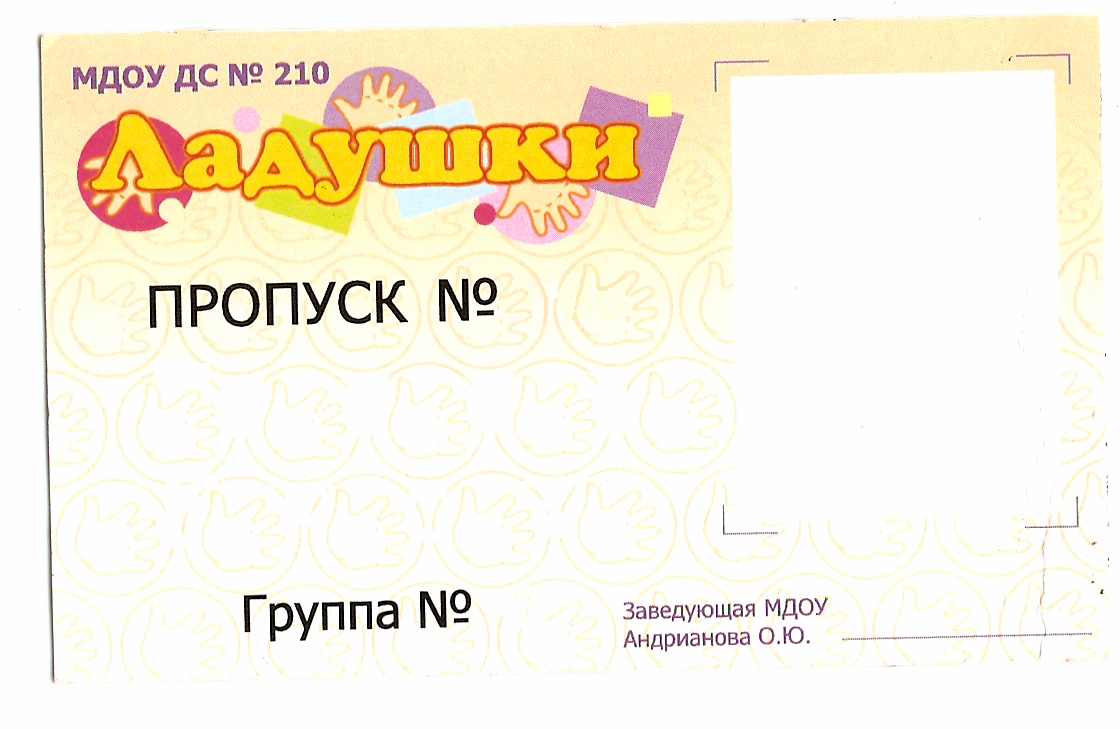 Технология ознакомления дошкольников со звучащим словом
Бадун Л.В. воспитатель
Технология ознакомления  со звучащим словом как средство совершенствования деятельности педагогов- дошкольников при подготовке детей к обучению грамоте и вовлечению ребенка в познавательный процесс на правах исследователя
ФИЛОСОФСКАЯ КОНЦЕПЦИЯ
И.КАНТ писал: рука является вышедшим наружу головным мозгом.
ПЕДАГОГИЧЕСКАЯ КОНЦЕПЦИЯ
Теория  развивающего  обучения предусматривает  воспроизведение в собственной деятельности логики научного познания, осуществления восхождения от абстрактного к конкретному.
ПСИХОЛОГИЧЕСКАЯ   КОНЦЕПЦИЯ
Речевые области формируются под влиянием импульсов, поступающих от пальцев рук.
Задачи технологии
Формирование представления детей о звучащем слове;
Формирование умения различать гласные и согласные звуки;
Формирование умения различать твердые и мягкие согласные звуки;
Формирование понятия об ударном слоге;
Способствовать развитию словесно-логического мышления.
Новизна работы
Использование метода активного моделирования посредством аналогии при ознакомлении дошкольников со звучащим словом
Технология
6 технологических карт

Организация работы по технологическим картам

Театрализованные диалоги

Дидактические игры

Конспекты занятий
Технологическая карта
Цель познания
Этапы
 деятельности
План действий
 педагога
План действий
ребенка
Прогноз ожидаемого
 результата
Использование характеристик звуков
Акустической
Сенсорной
Мимической
Жестовой
Технология № 3Ознакомление дошкольников среднего  и старшего возраста с качественной характеристикой звуков.  Твердые и мягкие согласные звуки.
Цель: ознакомление с понятиями твердые и мягкие согласные звуки; формирование умения различать твердые и мягкие  согласные звуки.
Средства: 
          метод моделирования
Этапы1.Ознакомительный
Ребенок

   Наблюдает за педагогом, пытается воспроизвести его действия
Педагог
    
     Фиксация внимания ребенка на положении губ
    
     твердые согласные – губы «сердятся»
     мягкие согласные
     – губы «улыбаются»
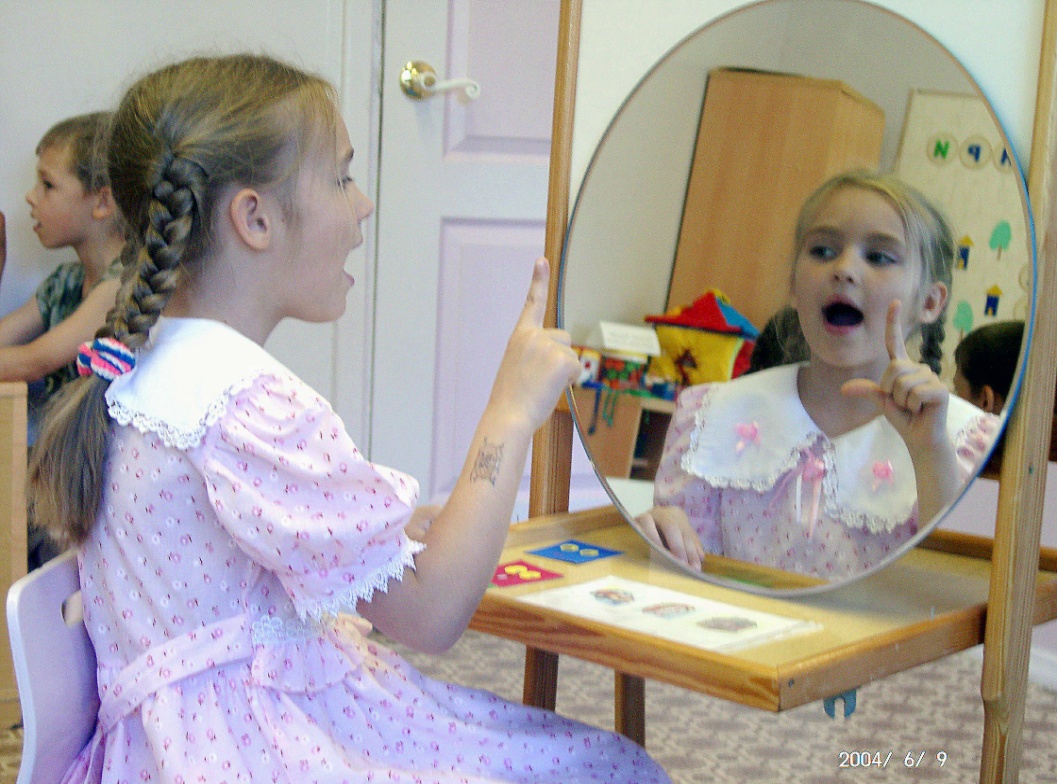 2. Моделирование
Педагог

Вводит аналогию:
«Сердитые» губы – твердые согласные звуки (р, м, т, б, л)

«Улыбчивые» губы – мягкие согласные звуки (р*, м*, т*, б*, л*)
Ребенок

Наблюдает
3. Практический
Педагог 
   при объяснении манипулирует пальцами рук- если звук твердый, подбородок всегда идет вниз-фиксируем подбородок указательным пальцем правой руки, чтобы ощутить движение подбородка вниз
3.Практический
Если звук мягкий, губы растягиваются в улыбке – ее надо фиксировать. Для этого указательный и большой пальцы правой руки удаляются на значительное расстояние друг т друга. Три остальных пальца прижаты к ладони. Раздвинутые
   пальцы ловят улыбку.
4. Применение
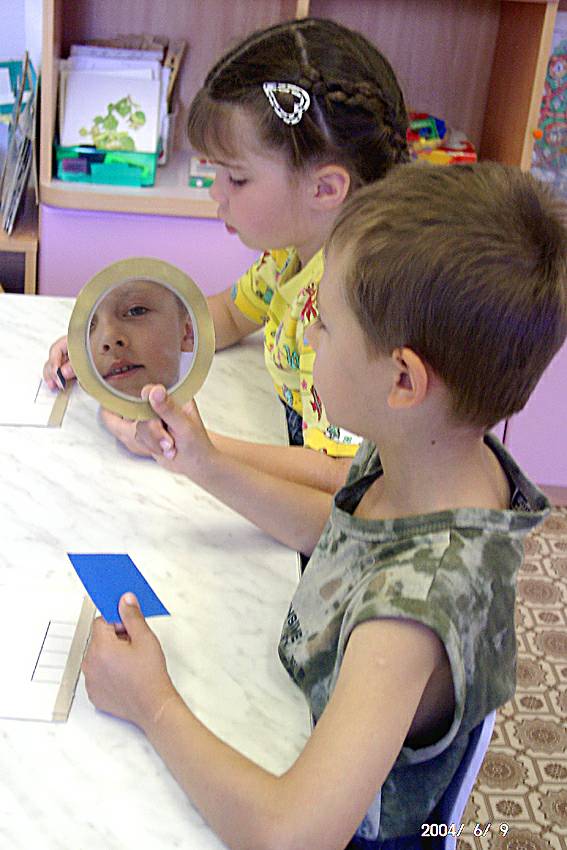 Ребенок: 
   Повторяет действия педагога. 
   Наблюдает за своими движениями в зеркало. 
   Моделирует слова при помощи фишек
Ожидаемый результат
Дети научатся:
 различать твердые и мягкие согласные звуки; 
строить пары по твердости и мягкости звука; 
выделять заданный звук в слове;
Находить слова с заданным звуком.
Театрализированные диалоги
Цель: использование театральной деятельности для ознакомления дошкольников со звучащим словом через метод активного моделирования.
Пальчиковый театр:
перчаточный театр
Театр «оригами»
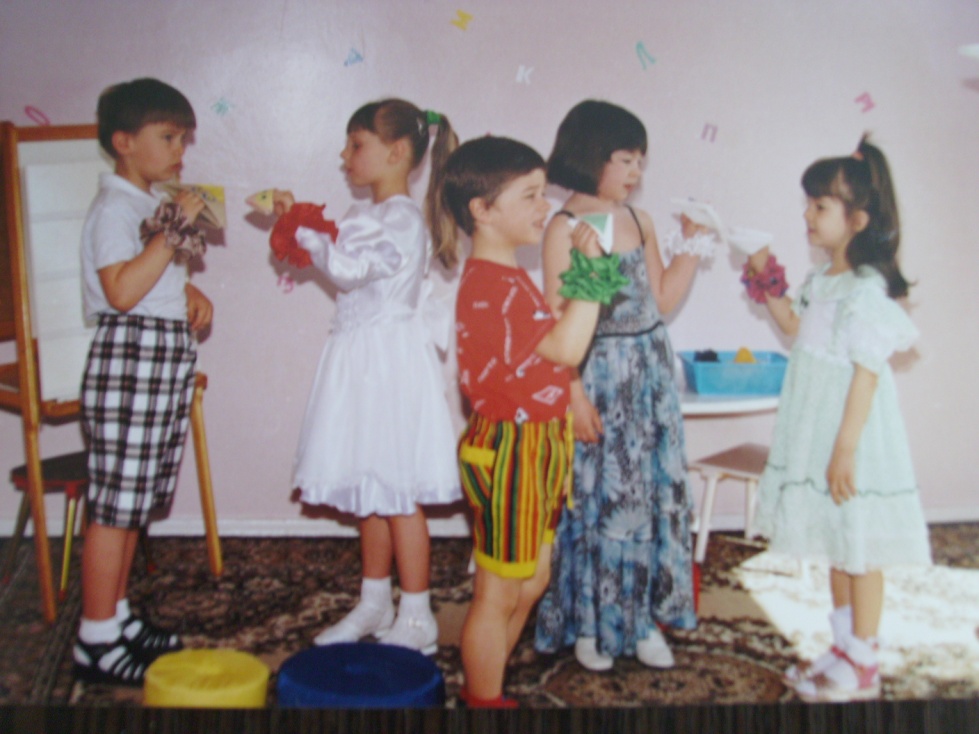 Дидактические игры
Цель: 
   активизация познавательной деятельности дошкольников посредством метода моделирования и использования дополнительных звуковых характеристик:
Сенсорной;
Мимической;
Жестовой.
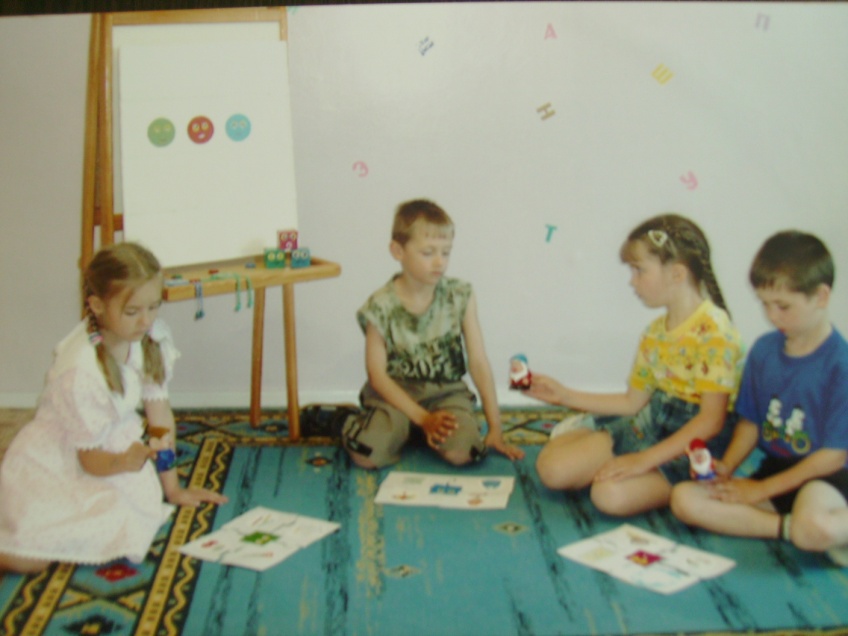 «Угадай, какой звук я загадал?»
«Звуковая пирамида»
«Портреты звуков»
«Звуковые пазлы»
«Собери улыбки»
«Собери сердилки» и другие.
Универсальность технологии
Прошла апробацию на базе МДОУ №210 «Ладушки» и дает положительный результат.

Органично вписывается в различные образовательные программы, не искажая и не загромождая раздел подготовки к обучению грамоте.

Адресована воспитателям в плане повышения педагогического мастерства.
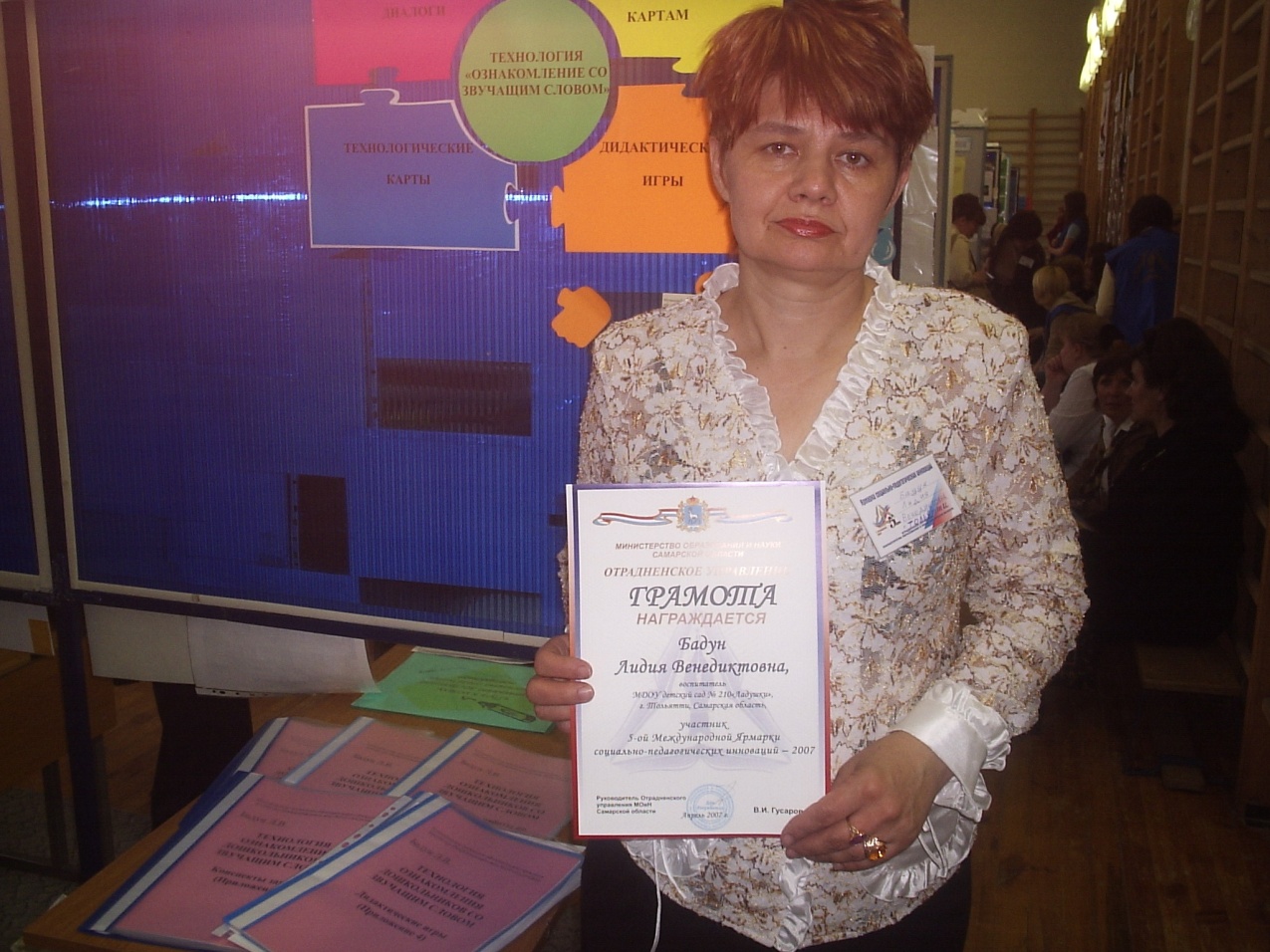 Бадун Лидия Венедиктовна
МДОУ детский сад № 210 «Ладушки»
chgard210@edu.tgl.ru